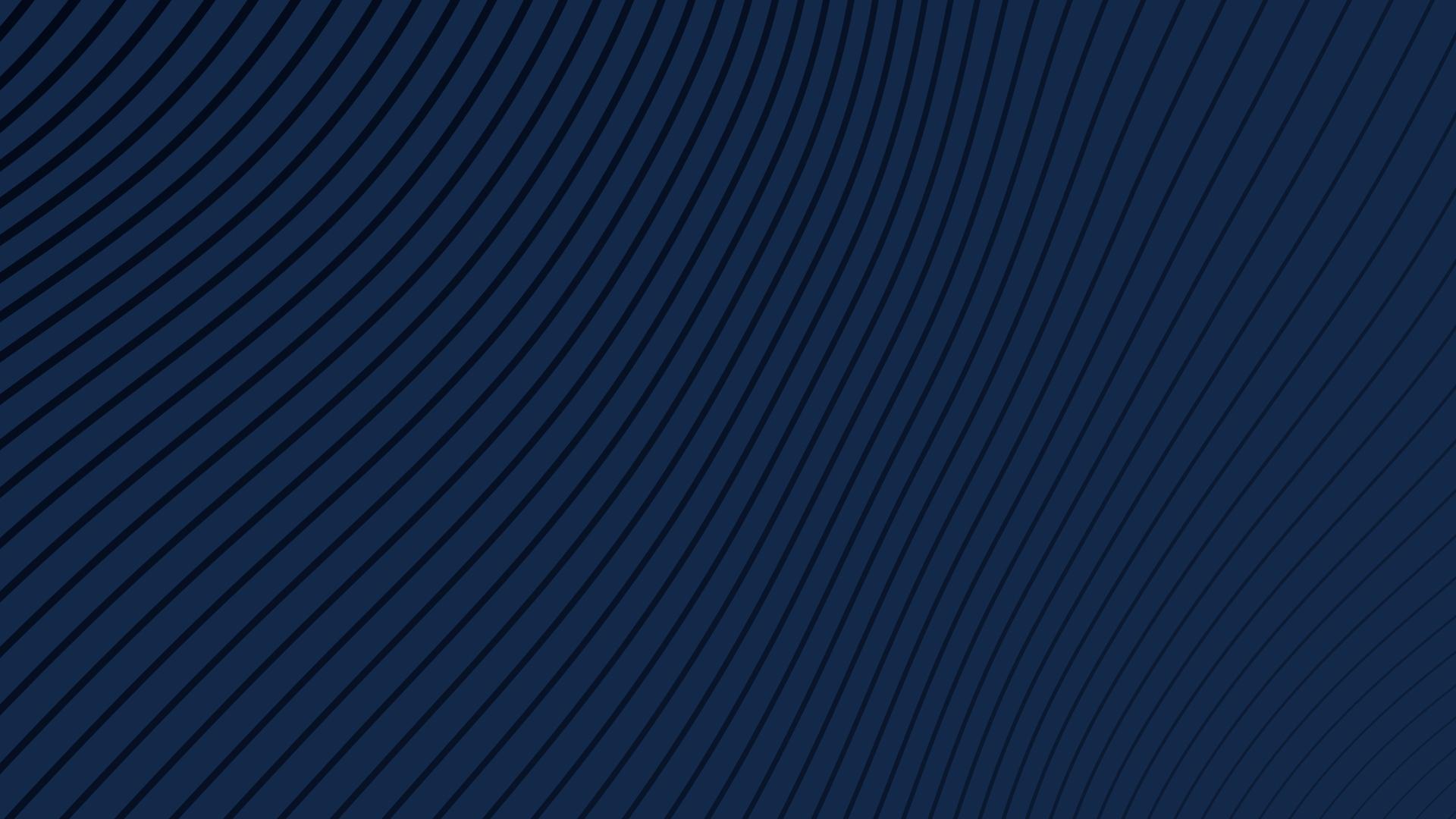 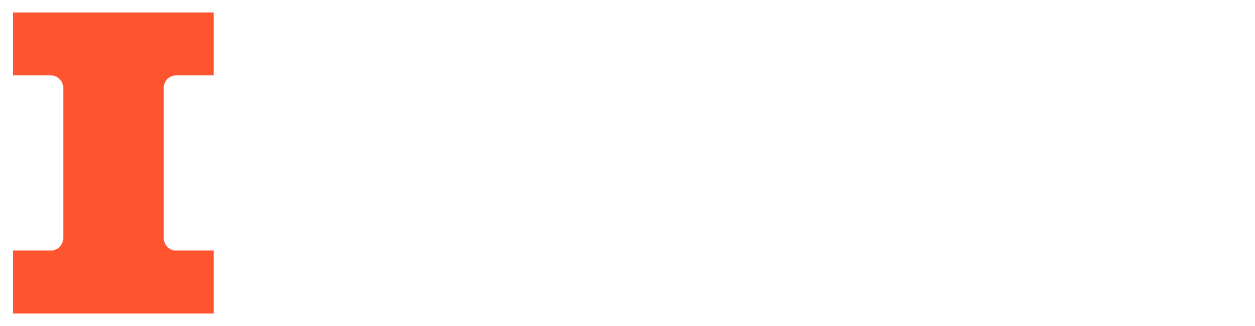 Smart Hybrid Drone Battery
ECE 445: Senior Design

Namin Shah, Nicolas Nkiere, Raj Lulla
TA: Uma Lath | Team #15
5/2/2022
Battery Life: A Mission Critical Problem
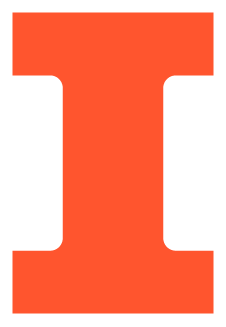 Energy density is  the biggest limiting factor for us.
Achievable flight time is an  absolutely key  factor for any  kind of UAS.
-Travis Roberts,  Support Manager
We’d pay 25%
more for 25% more battery life.
-Chris Beckman,  Director of Operations
-Omar Eleryan,
CEO
The biggest problem  with drones is their  endurance.
-Lucian Banitz,  
Senior Staff Engineer
Battery life is a critical factor.
-Rick Reeser,  Technical Lead, Airborne Systems
ECE 445
GRAINGER ENGINEERING
Our Solution
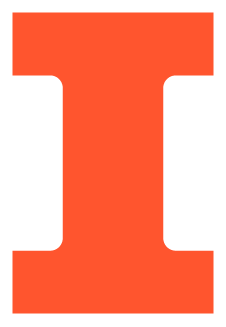 DUMB
SMART
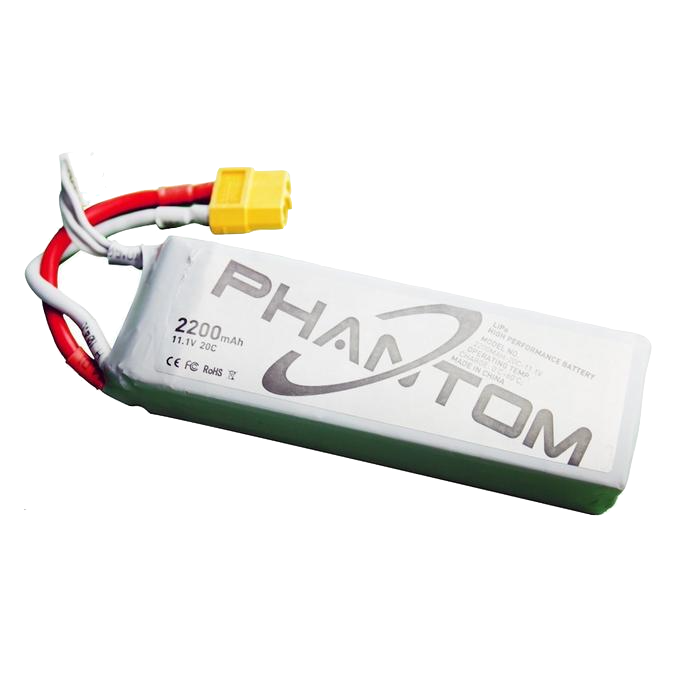 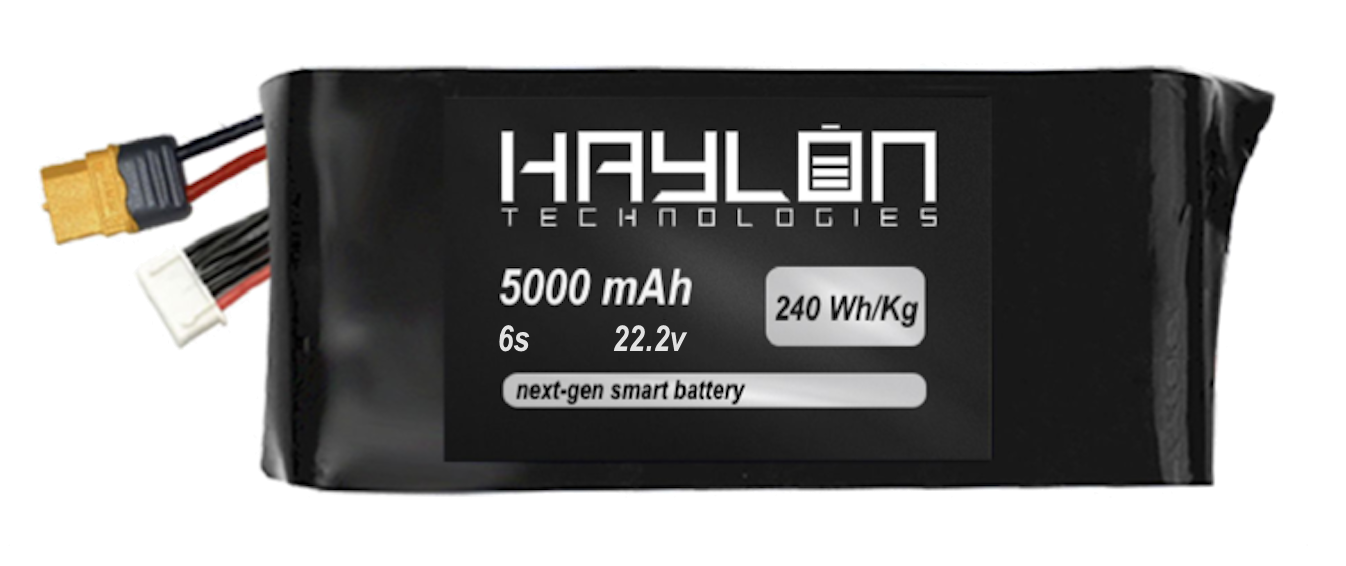 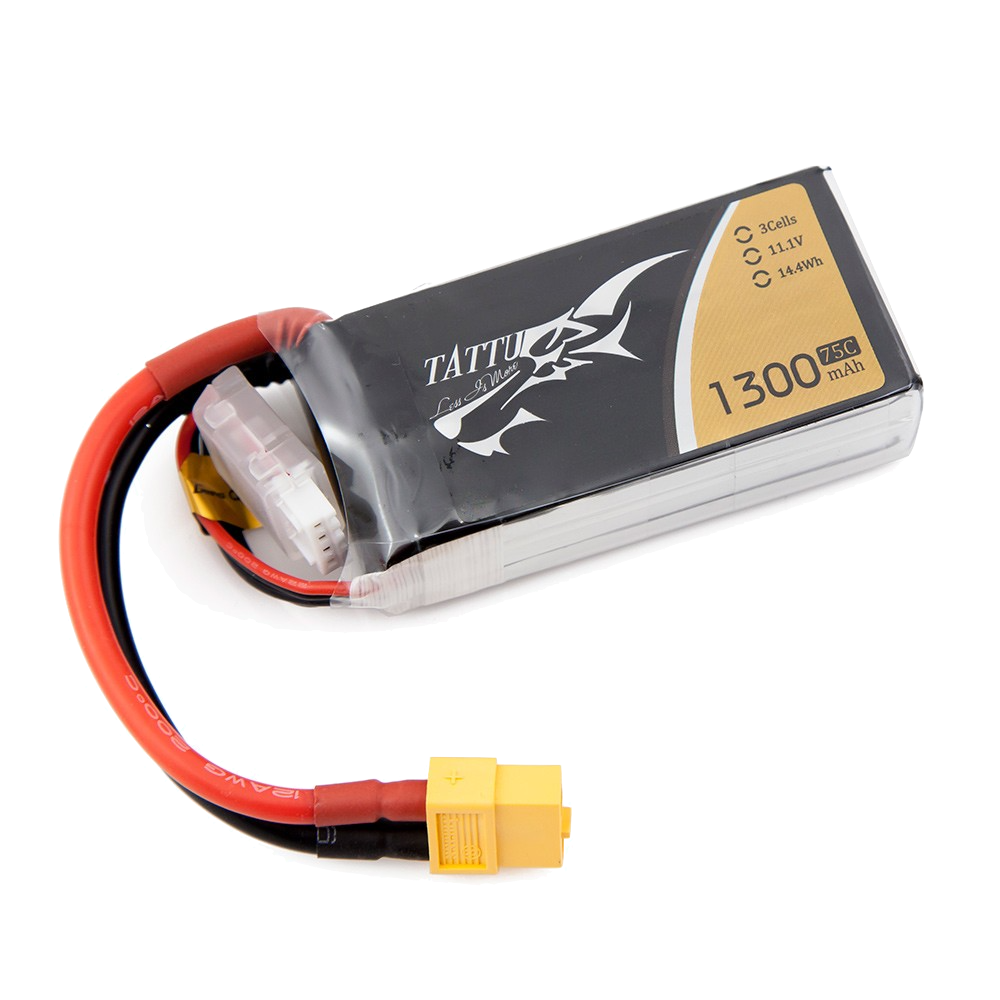 ASIC intelligently selects best cell for each task
ASIC uses same cell type for each task
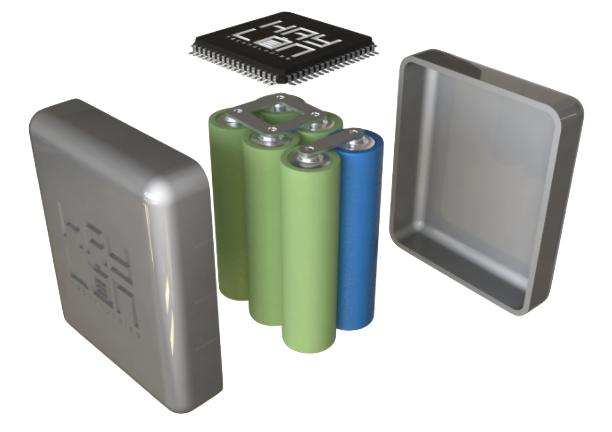 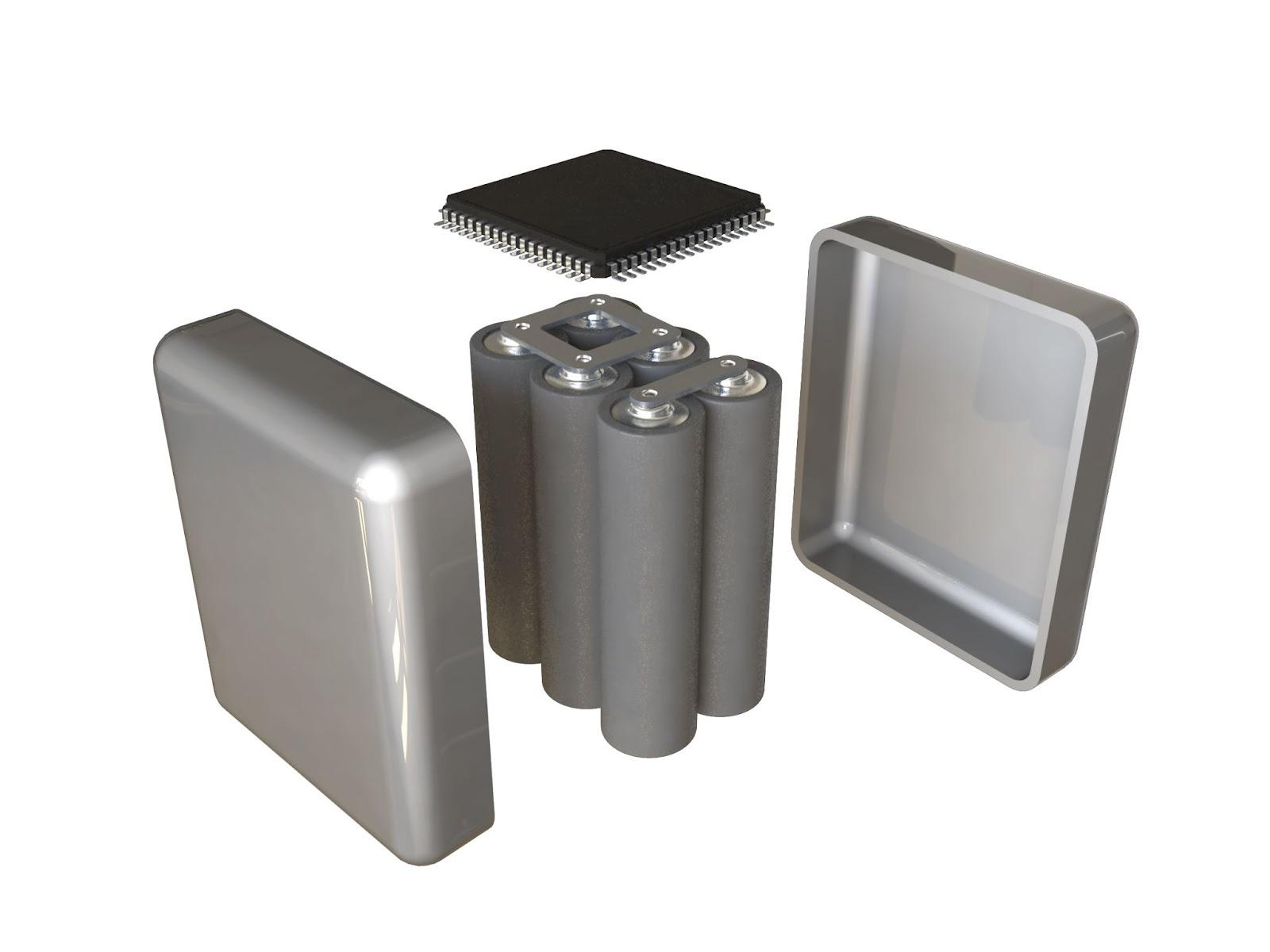 “High capacity” cell
for hovering
“High stability” cell
for takeoff/acceleration
“Jack-of-all-trades” cell
ECE 445
GRAINGER ENGINEERING
High Level Requirements
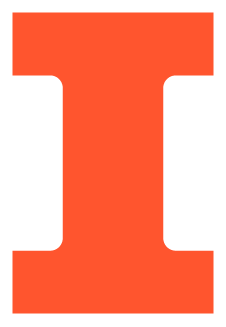 Successful high side switching circuits that allow the microcontroller to alternate between energy buffers that supply to the load at will. This switching should occur seamlessly, within a few clock cycles
A successful version of the switching algorithm that visually improves the shape of the discharge curve of our Li-NCA cell, when compared to the discharge curve from typical use
Our battery provides 11.1 volts, maintains a 20A max output, similar to a standard drone battery, and holds 50% more energy than a standard drone battery at the same weight
ECE 445
GRAINGER ENGINEERING
Block Diagram
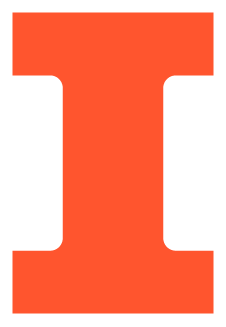 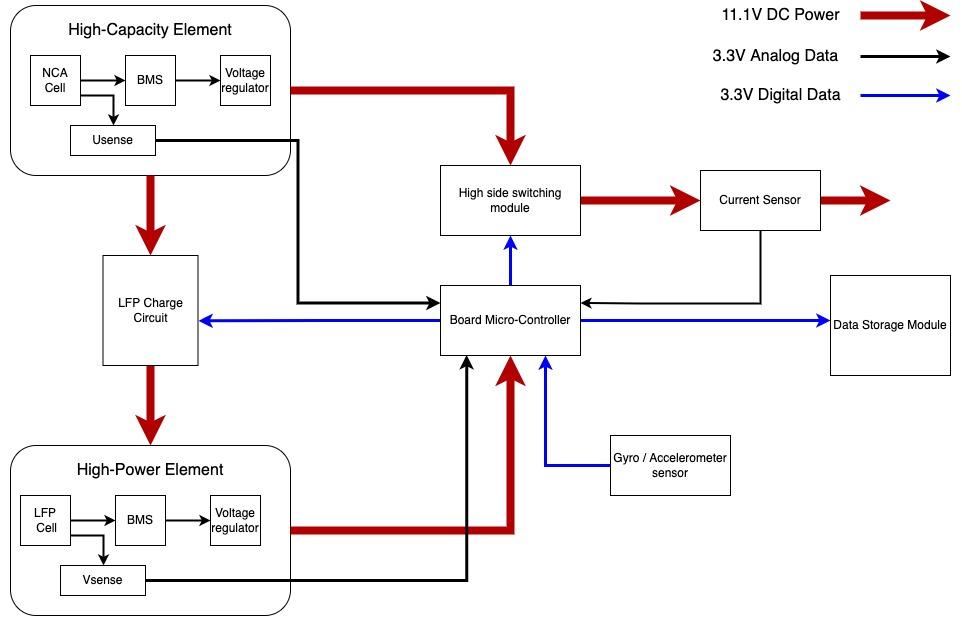 ECE 445
GRAINGER ENGINEERING
Circuit Schematic
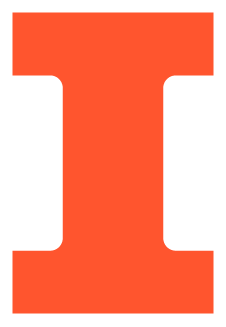 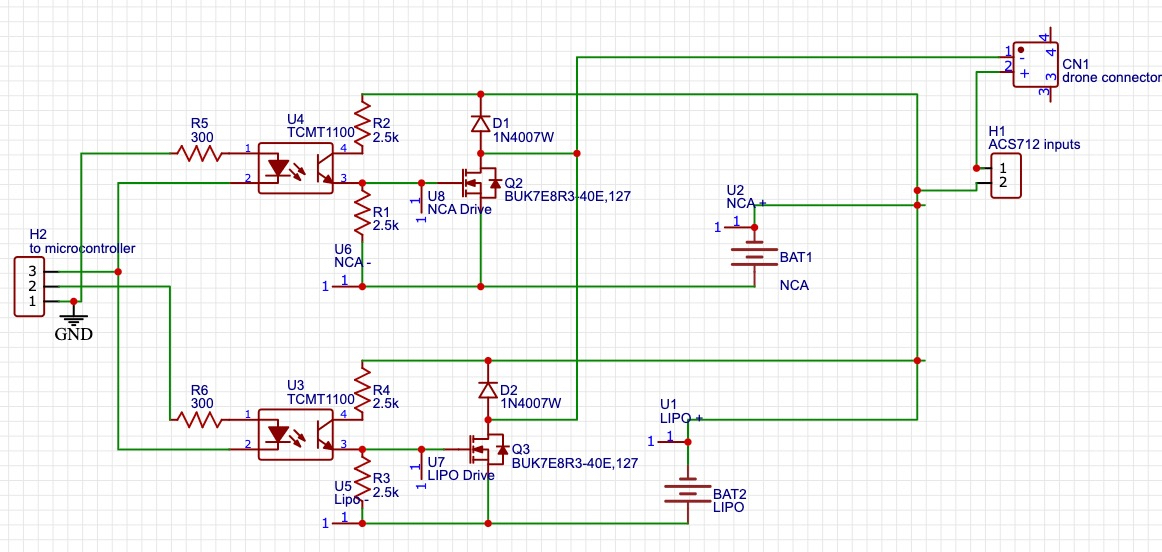 ECE 445
GRAINGER ENGINEERING
R&V Requirements
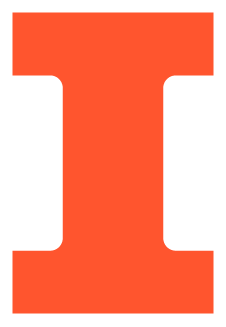 The switching module should be able to deliver up to 15 ± 1A through the high power cell.
Throttle was moved until current on multimeter exceeded 15 Amps
The switching module should be able to deliver up to 6A through the high energy cell.
Throttle was moved until current on multimeter exceeded 6 Amps
Power Supply Output
11V Output
1.1001 Amps
P = 12.1011W
Multimeter Readings (10Ω)
V = 10.998V
I = 1.10 Amps
P = 12.0978W
The on state resistance should be less than 20 mOhms for both switches.
12.1011W - 12.0978W = 3.3mW < 5 mW
ECE 445
GRAINGER ENGINEERING
Data Collection
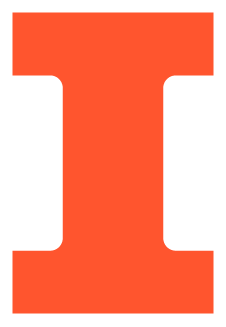 Implemented hardware and code for MPU6050 unit
Implemented hardware and code for SD card reader
Programmed microcontroller to collect data from sensors and systematically record on SD card
ECE 445
GRAINGER ENGINEERING
Switching Algorithm
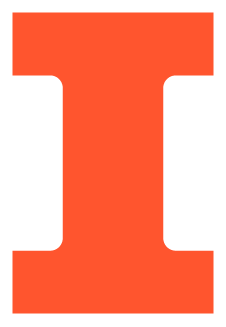 Flight data such as acceleration, voltage, speed, current draw are collected throughout flight operations
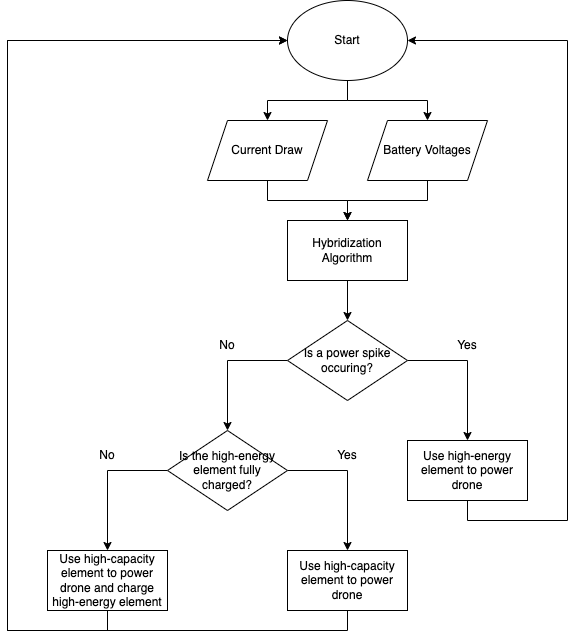 Particular attention is given to high current spikes happening
Switch to high power battery when there is a high probability of current spike happening in within the next clock cycles
ECE 445
GRAINGER ENGINEERING
Issues We Faced
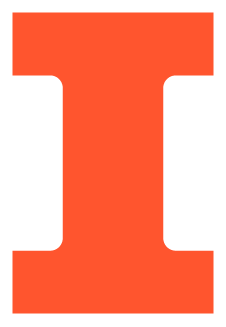 Charge circuit didn’t work
Using Bluetooth instead of SD card - Bluetooth range
Unable to fly plane and collect real data
ECE 445
GRAINGER ENGINEERING
Project Evolution
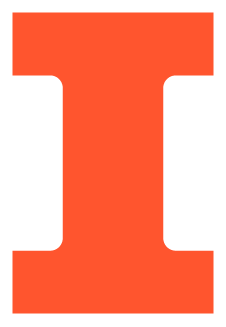 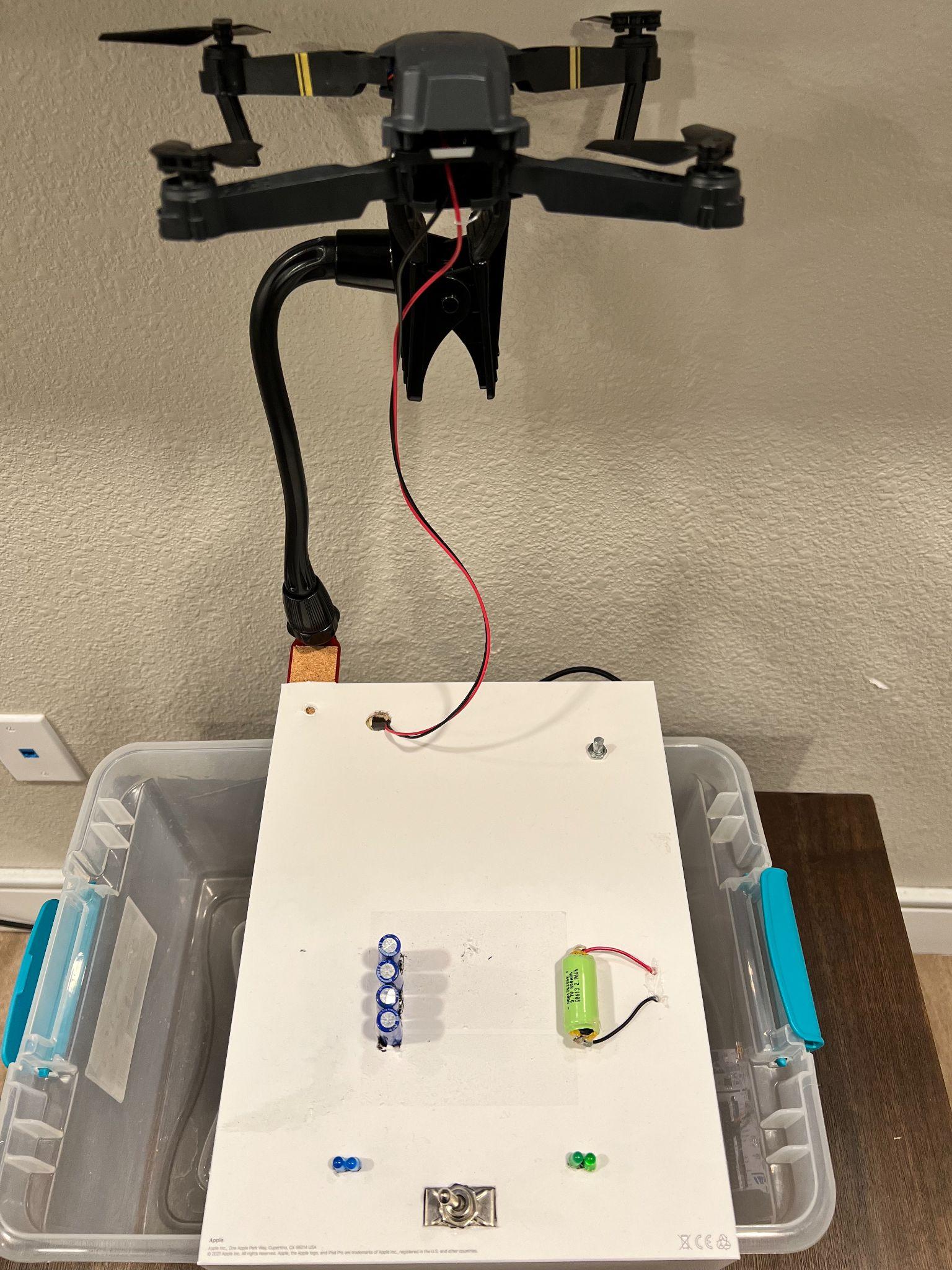 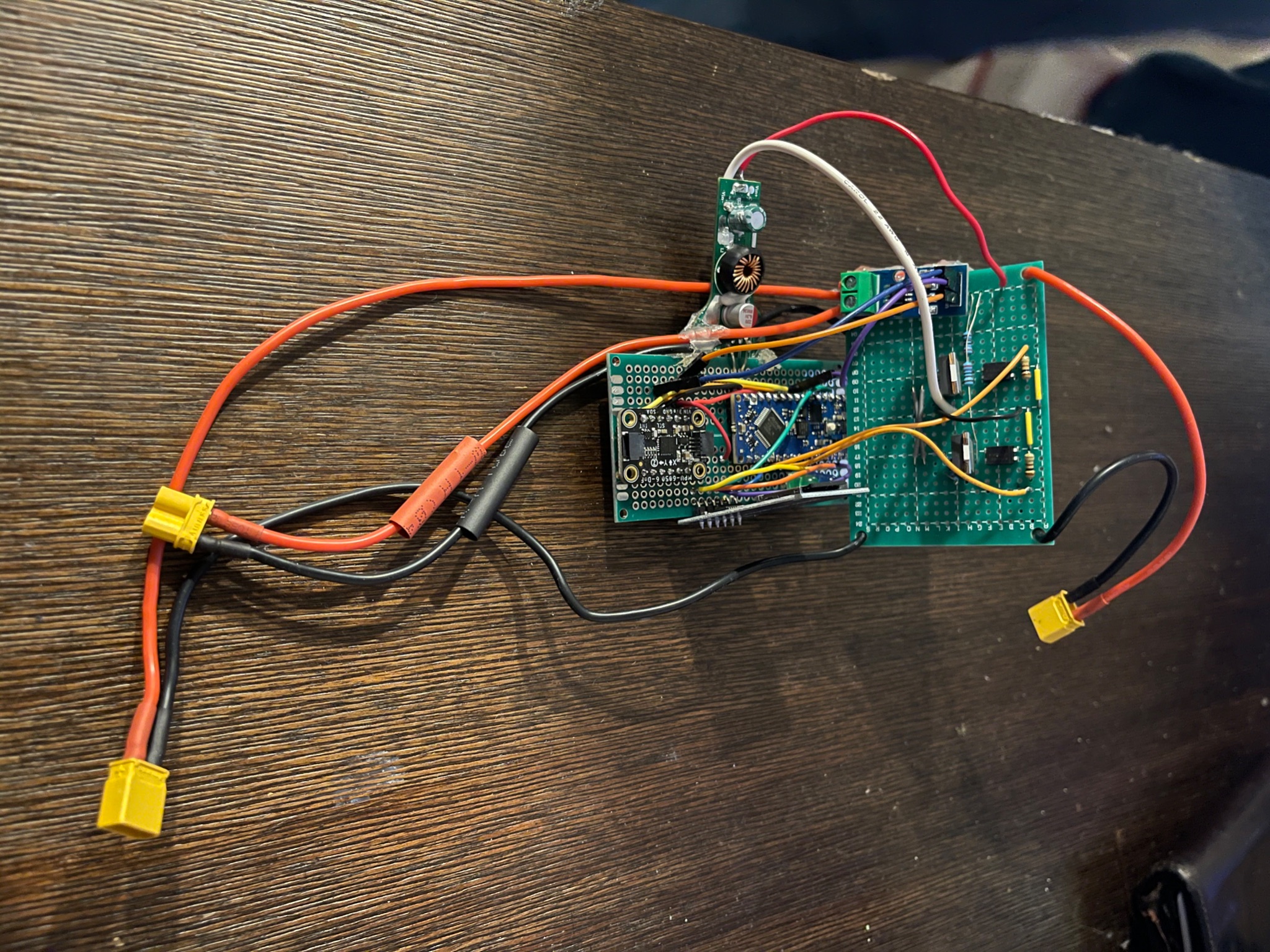 ECE 445
GRAINGER ENGINEERING
Project Video
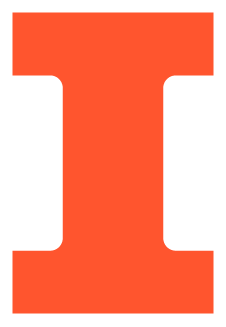 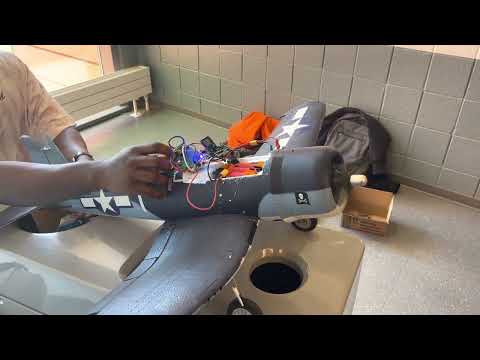 ECE 445
GRAINGER ENGINEERING
Analysis Platform
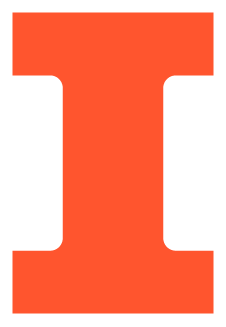 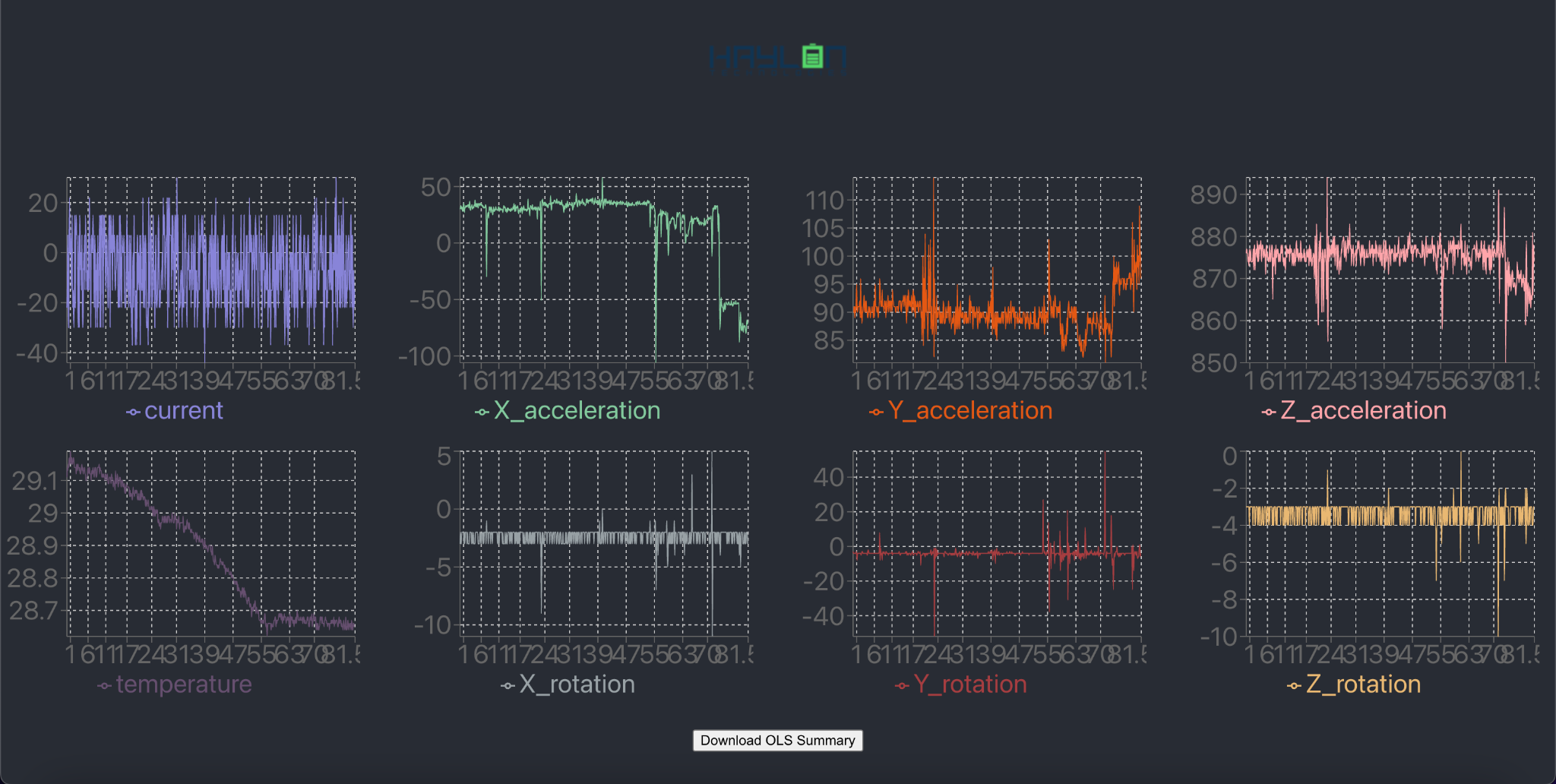 ECE 445
GRAINGER ENGINEERING
Our Results
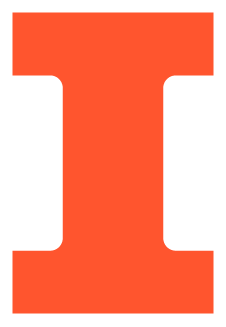 Venom Drone Battery
HAYLON Smart Drone Battery
3x Li-NCA
3450 mAh
144 g
+
1x LFP
380 mAh
32g
=
3830 mAh
176 g
2200 mAh
175 g
ECE 445
GRAINGER ENGINEERING
Market Size
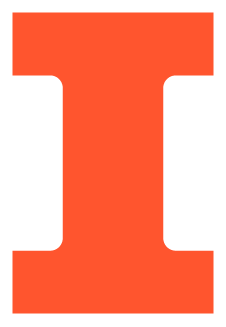 SOM: Drone batteries
$2 Billion & 19% CAGR
SAM: Drone, scooter & power tool batteries
$8 Billion & 10% CAGR
TAM: All rechargeable batteries & BMS
$100 Billion & 7% CAGR
ECE 445
GRAINGER ENGINEERING
Traction and Future Plans
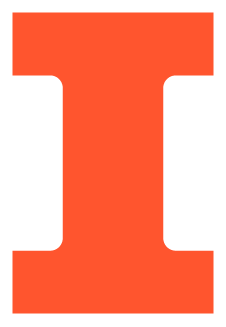 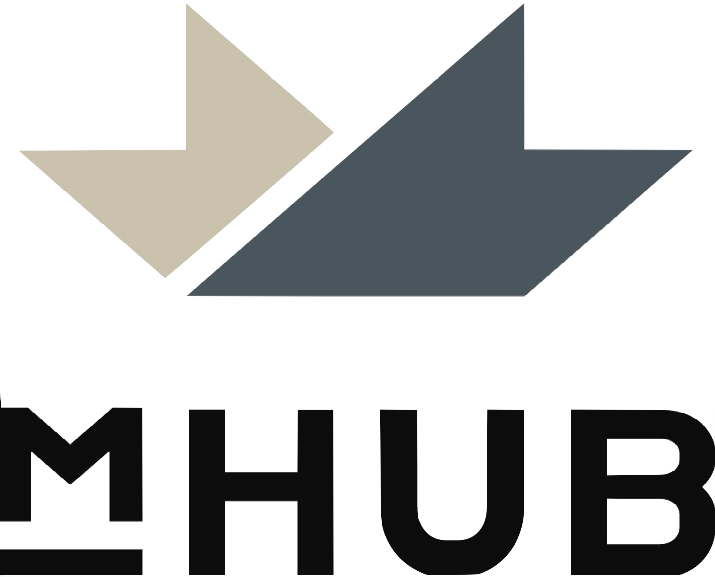 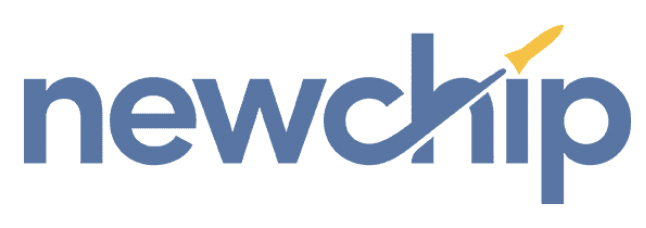 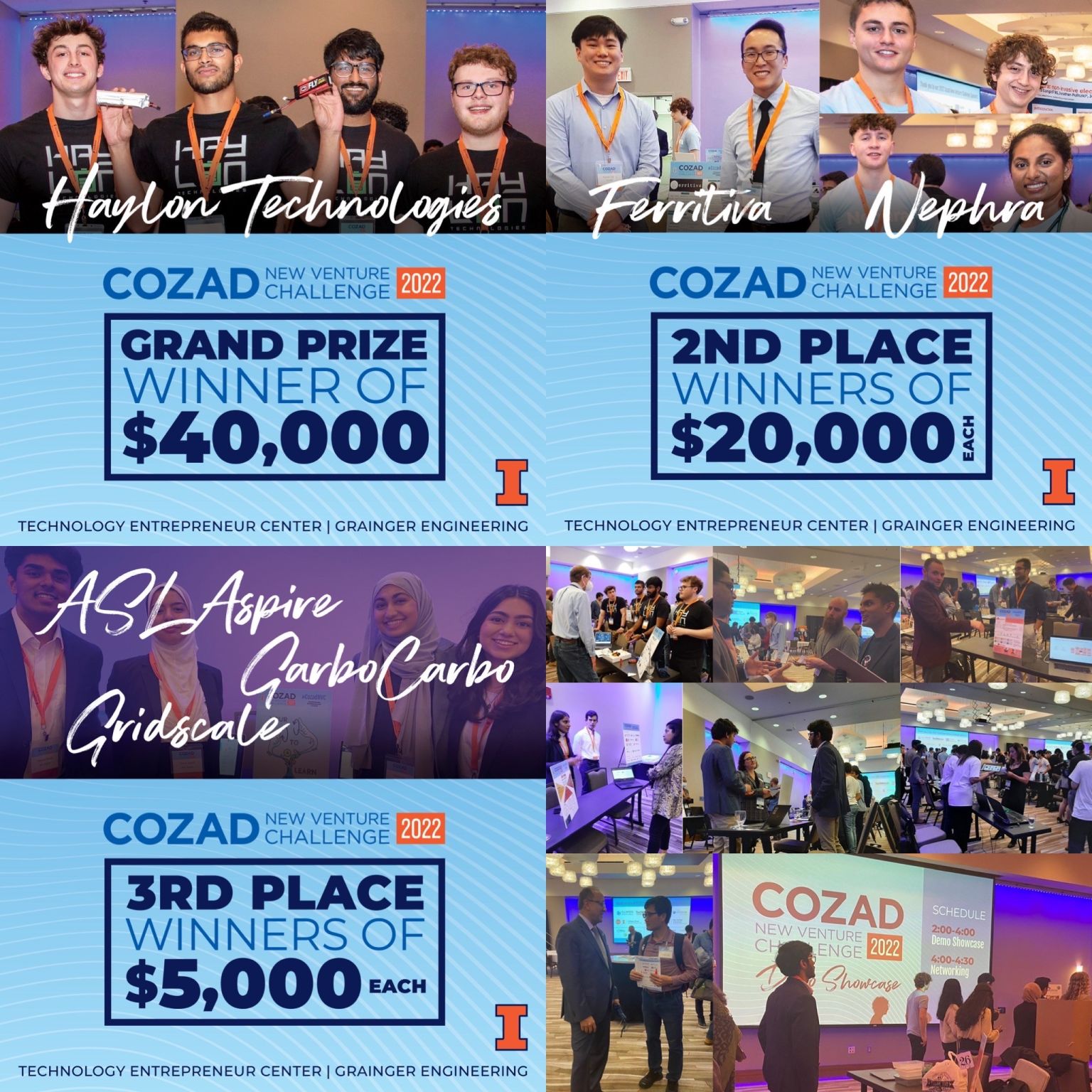 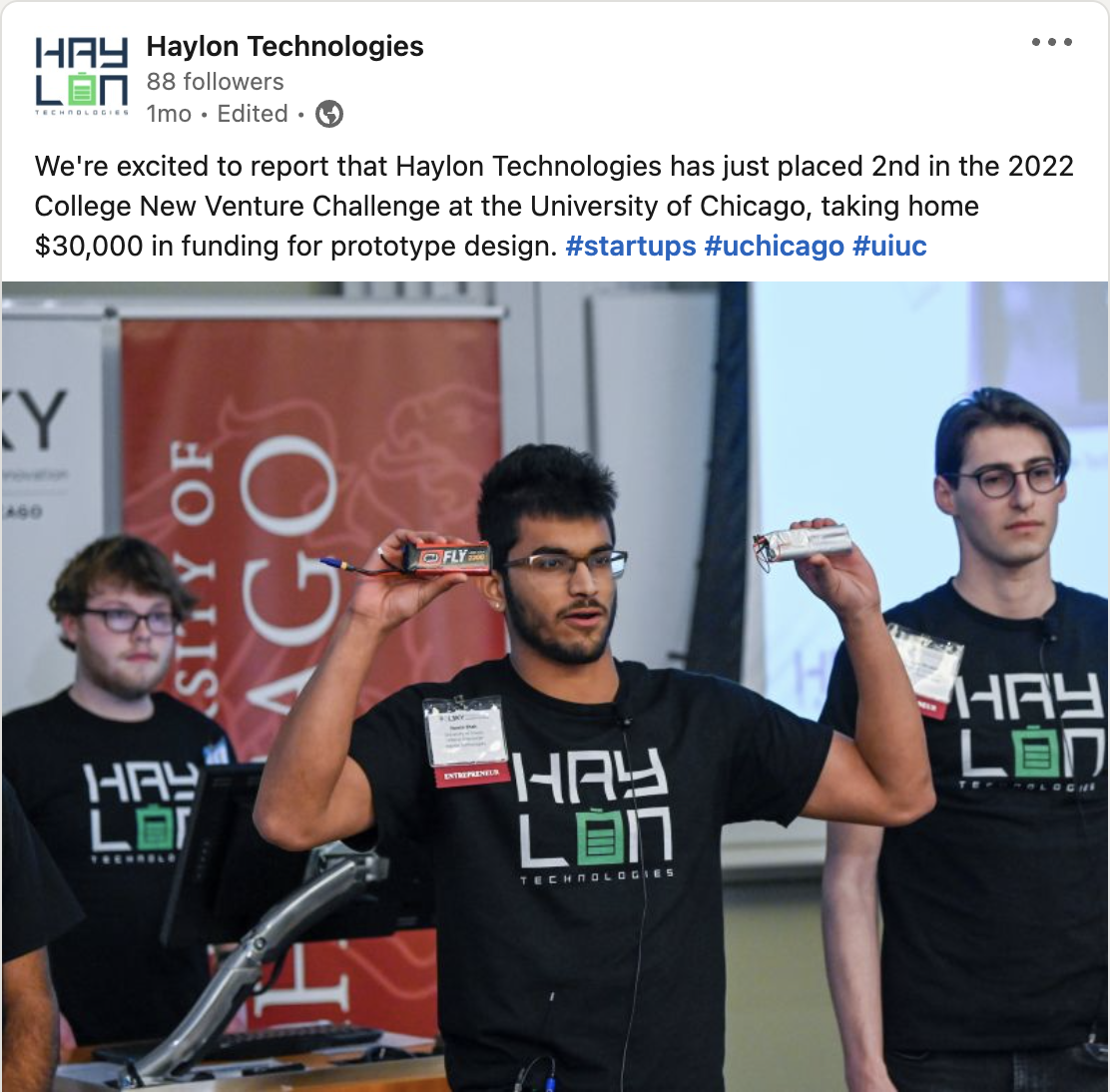 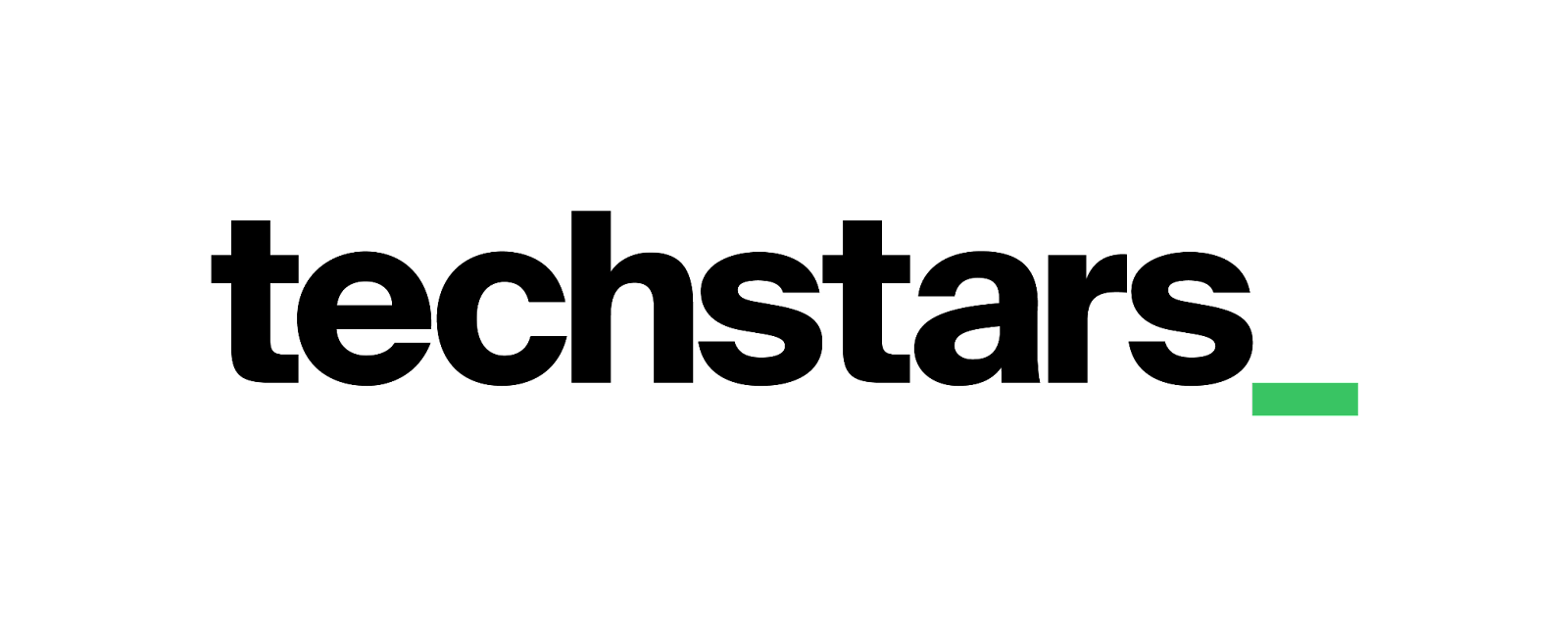 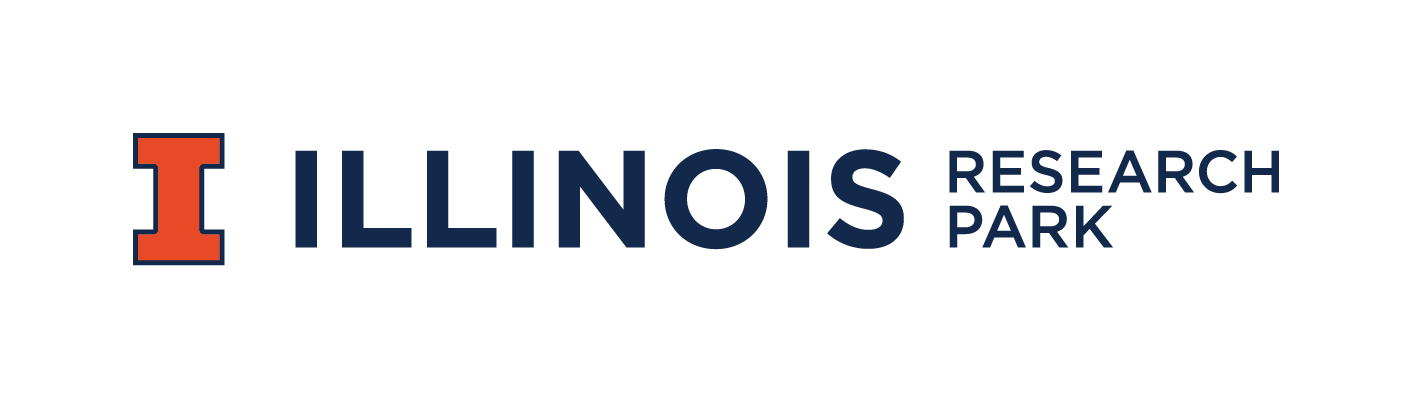 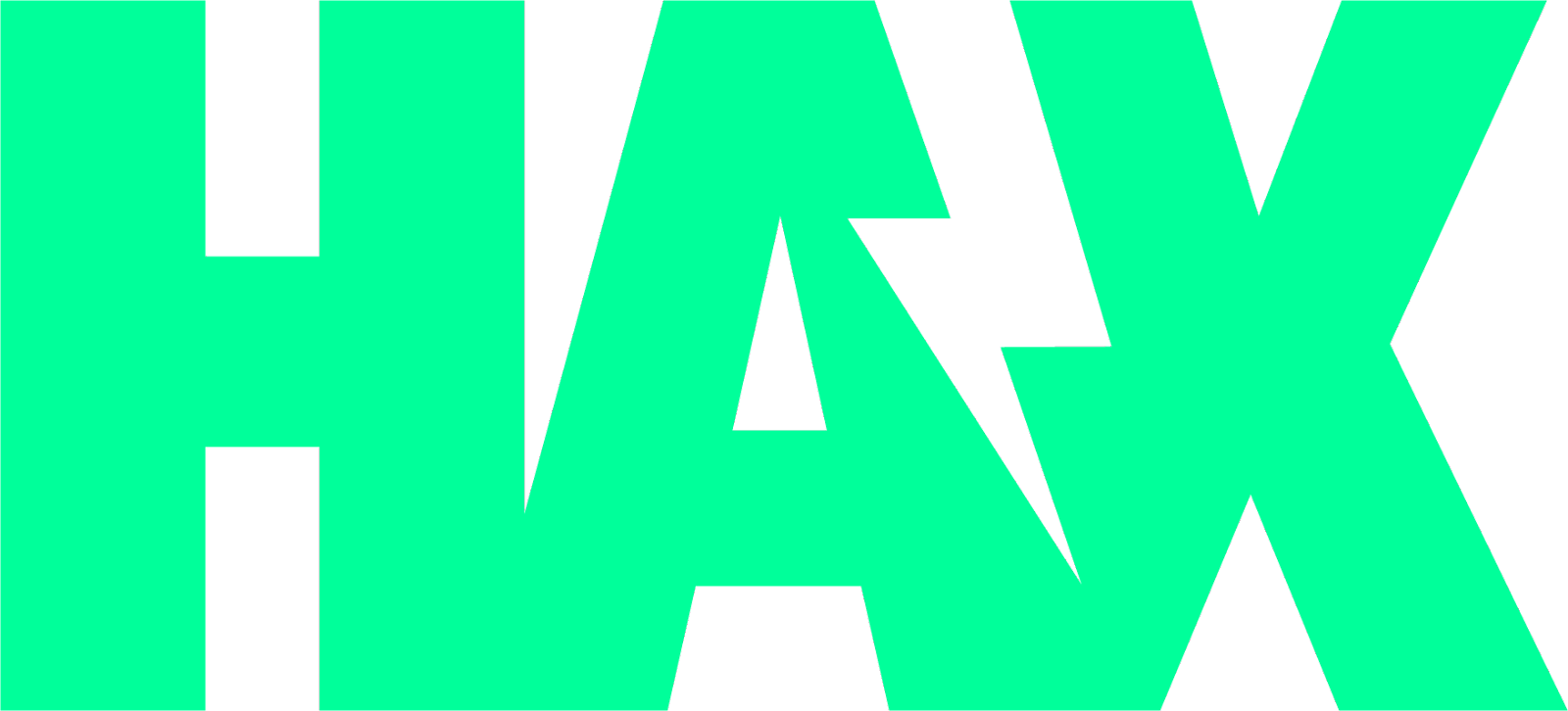 ECE 445
GRAINGER ENGINEERING
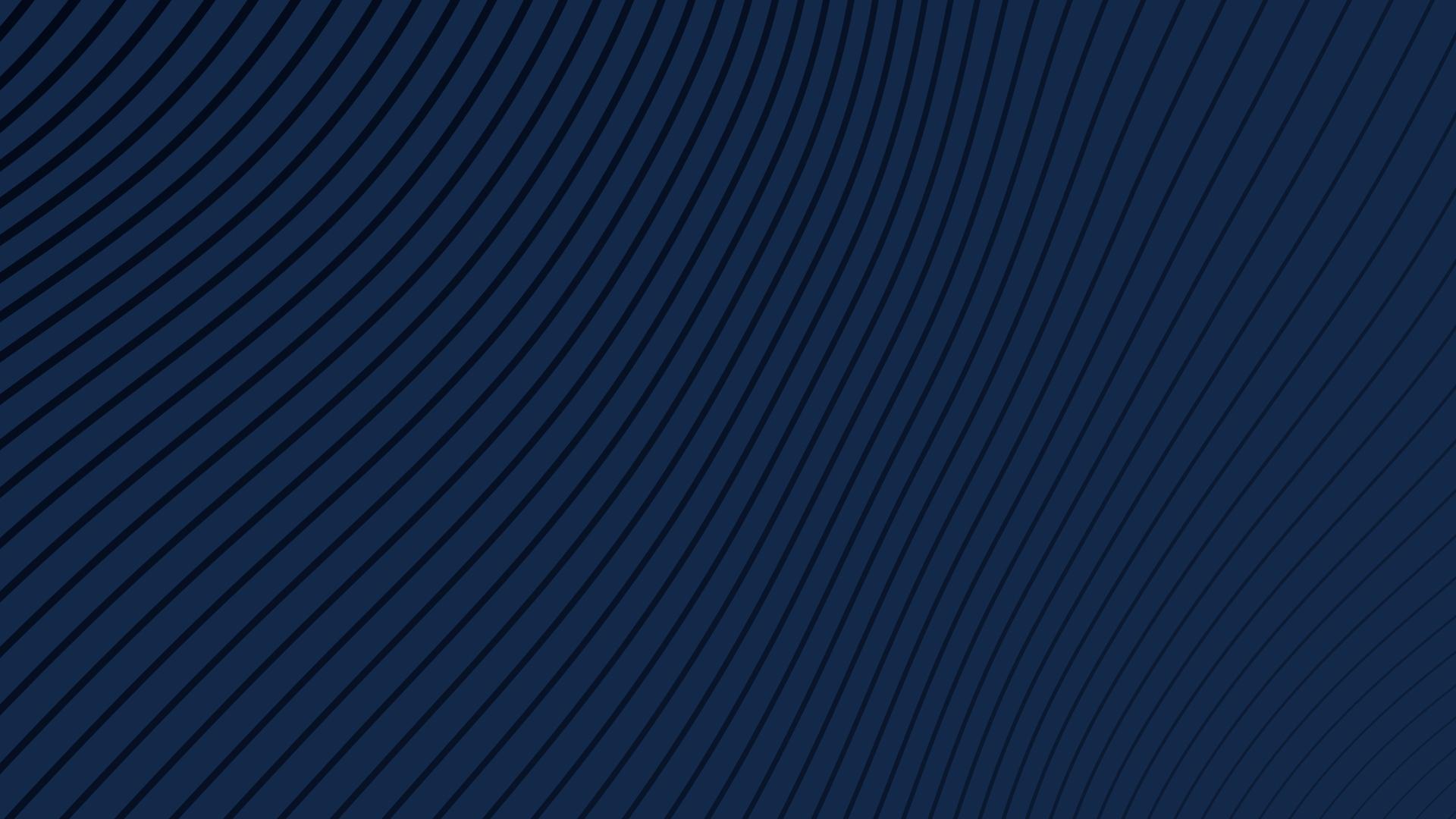 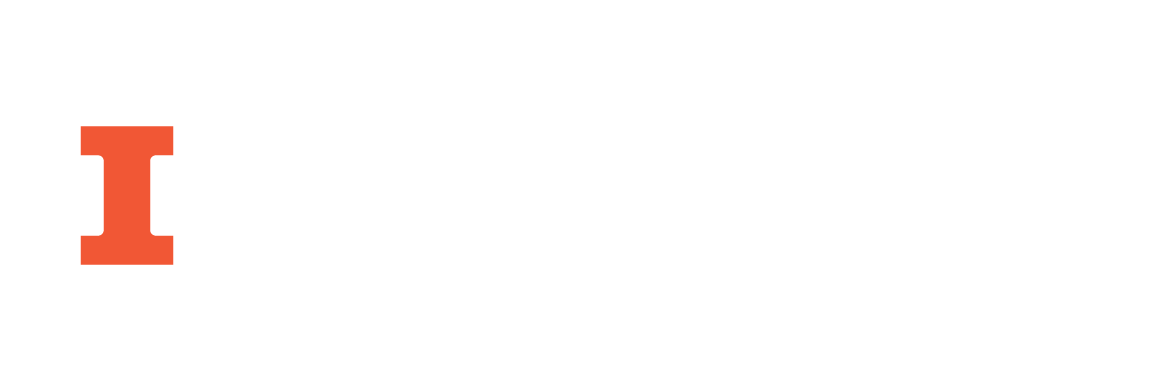